مبادئ علم الاجتماع
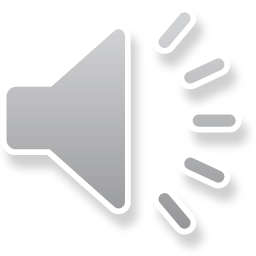 قضية للمناقشة
من خلال مشاهدتي لمجتمعاتنا والمجتمعات الأخرى  وجدت هناك اختلاف واضح في التفكير والعادات والتقاليد وطرائق العيش  والتعامل مع الآخرين
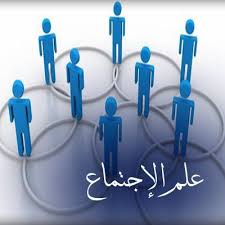 ما هو العلم الذي يبحث في مثل هذه الفروق
ناقش زملائك كيف تكونت العادات والتقاليد
إلى ما ترجع هذه الاختلافات
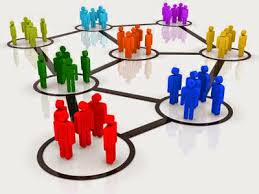 التعريف بعلم الاجتماع
أتأمل وأتساءل
 دعونا نتأمل فيما سبق ونتساءل: 
يولي علم الاجتماع اهتمامه بقضايا التغير بشكل أساسي، فكيف وصل العالم المعاصر إلى ما وصل إليه من حال، ولماذا تتغير أشكال الحياة وظروفها بين جيل وجيل، وإلى أية جهة تتجه المجتمعات الإنسانية مستقبلا؟؟
علم الاجتماع : 
هو الدراسة العلمية للمجتمعات الإنسانية بما تنطوي عليه من بنى اجتماعية أساسية، وتفاعلات بينها، ومظاهر تغيرها واستقرارها، بهدف الكشف عن القوانين الكامنة ورائها
ناقش
أناقش مع مدرسي تعريفات أخرى لعلم الاجتماع.
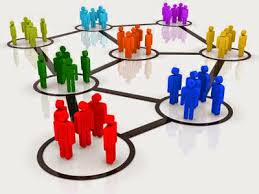 الموضوعات الأساسية لعلم الاجتماع:
يتناول علم الاجتماع الحياة الاجتماعية والجماعات والمجتمعات الإنسانية، إنه علم شديد التعقيد لأن موضوعه الأساسي هو سلوك الأفراد بوصفهم كائنات اجتماعية، من هنا فإن نطاق الدراسة الاجتماعية يتسم بالاتساع ، ويتراوح بين التحليل ، واستقصاء العمليات الاجتماعية من جهة أخرى. ويمكن تحديد موضوعات علم الاجتماع بالآتي:
1- العلاقات الاجتماعية المتبادلة بين الناس، من خلال عمليات التفاعل الاجتماعي، من أجل معرفة مظاهر التماثل والاختلاف.
2-  المجتمع وظواهره وبناؤه ووظيفته.
3-  مكونات الأبنية الاجتماعية المختلفة، مثل الجماعات العامة.
4- المقارنة بين الظواهر والحقائق الاجتماعية المختلفة.
أقارن     أستنتجبعد أن تعرفت على علم الاجتماع وموضوعاته الأساسية تُرى، كيف وصل عالمنا المعاصر إلى هذه الحال؟ ولماذا تغيرت واختلفت ظروف حياتنا عما كانت عليه في عهد آبائنا وأجدادنا؟ وما الوجهة التي سيتخذها التغير في المستقبل؟
الخصائص الأساسية لعلم الاجتماع
2- علم الاجتماع علم تراكمي: بمعنى أن النظريات الاجتماعية الجديدة تستند على نظريات أخرى سابقة عليها.
1- علم الاجتماع علم تجريبي يقوم على الملاحظة الوصفية والتجريبية والميدانية، والاستعانة بآلية المعايشة بغية بناء الحقائق الاجتماعية وإعمال الفكر في الظواهر الاجتماعية.
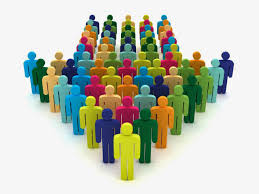 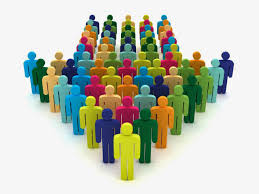 3- علم الاجتماع ليس علماً أخلاقيا: بمعنى أن عالم الاجتماع لا يسأل عما إذا كانت الأفعال الاجتماعية خيراً أم شرا، ولا يصدر أحكاماً أخلاقية، ولكن يعمل إلى تفسيرها علمياً ومعرفة أسبابها
4- دراسة الوقائع والحقائق والعمليات الاجتماعية دراسة علمية بغية الاستفادة منها على صعيد وضع السياسة العامة للدولة والمجتمع.
أهداف علم الاجتماع:
1- بناء معرفة موضوعية حول المجتمع  التوصل إلى مجموعة من القواعد التي تحكمه
3- إدراك الفوارق بين الثقافات والمجتمعات لمعرفة أسلوب التعامل مع الآخرين، وتفادي المشكلات
5- تقويم نتائج المبادرات السياسية المتبعة في إصلاح المجتمع وتغييره أو الحفاظ عليه، بالإضافة إلى حل المشكلات الإنسانية التي يعاني منها الأفراد والجماعات.
6- بناء الإنسان داخل المجتمع بناء تكوينياً سليماً، والسمو به في مراتب الفضيلة والسعادة والكمال،
2- وصف المجتمع وتشخيصه فهماً وتفسيراً وتأويلاً بغية الحفاظ عليه أو إصلاحه أو تغيره
أتخيل – أستنتجماذا يحدث إذا تحققت الأهداف التي يسعى إليها علم الاجتماع في المجتمع، دعم رأيك بالحجج؟
التقويم
أولاً – أجب عن الأسئلة الآتية:
1- أكمل الجمل الآتية بحيث يستقيم المعنى:
أ – علم الاجتماع علم تراكمي بمعنى ؟
ب –  علم الاجتماع علم تجريبي  ؟

ثانياً – علل:
أ – .علم الاجتماع من العلوم شديدة التعقيد
ب – علم الاجتماع علم تطبيقي .

ثالثاً  -  الموضوع:
قدم رؤية متكاملة حول نشأة علم الاجتماع والأهداف التي يسعى إلى تحقيقها؟